Обществознание 8 класс
Потребности человека
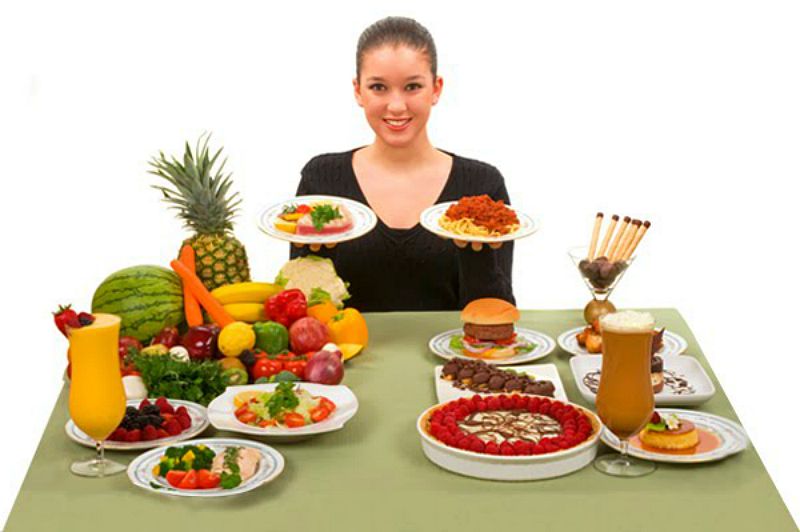 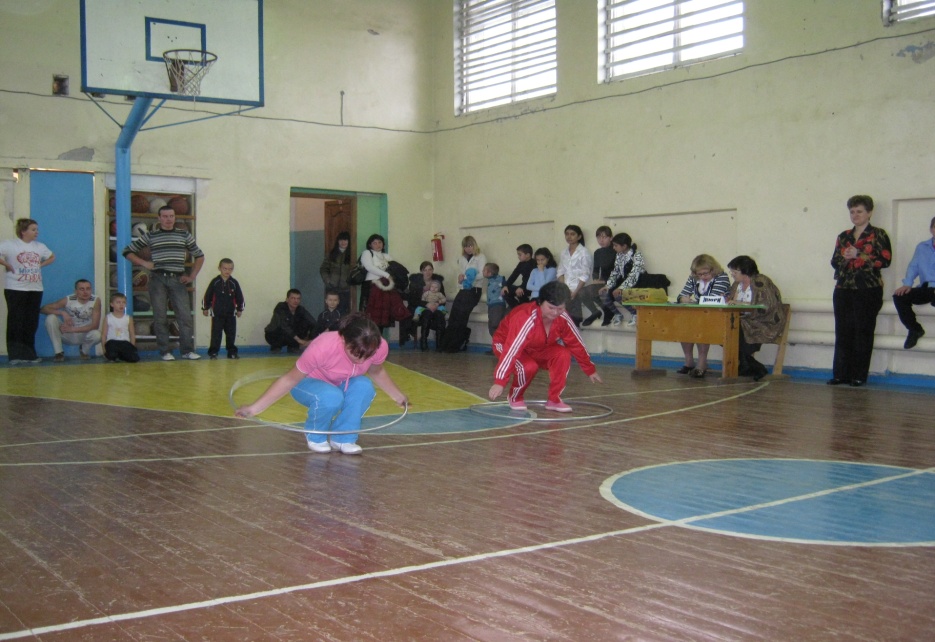 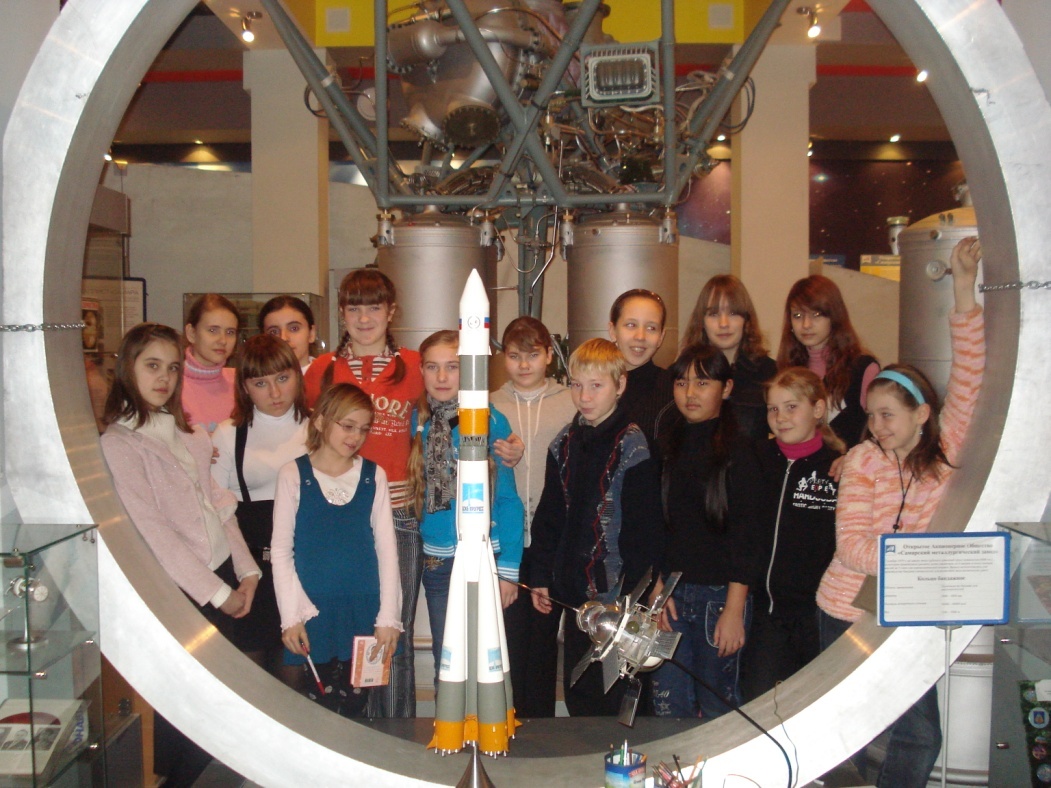 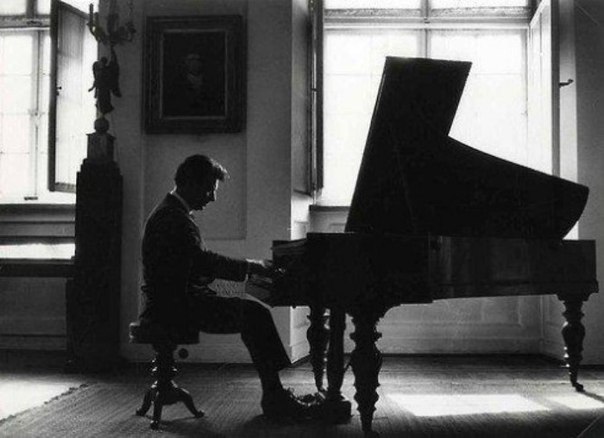 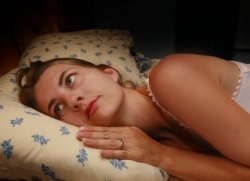 Человек всегда считался высшим созданием природы, её
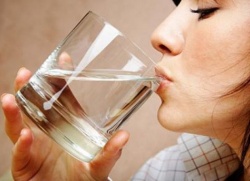 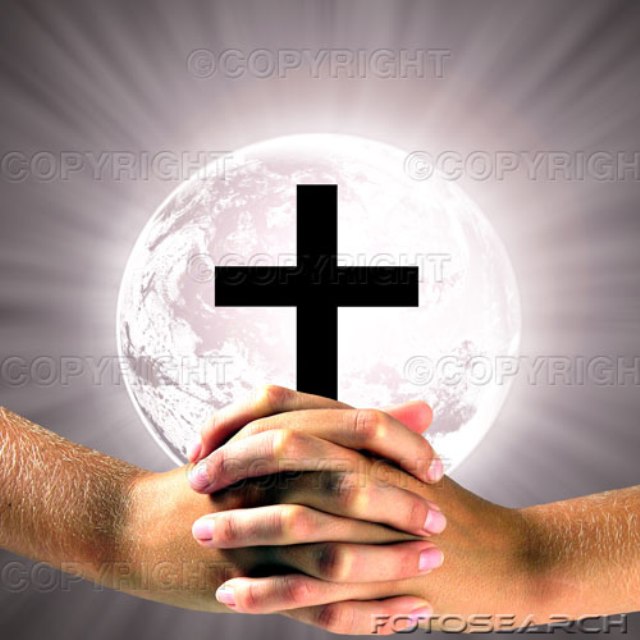 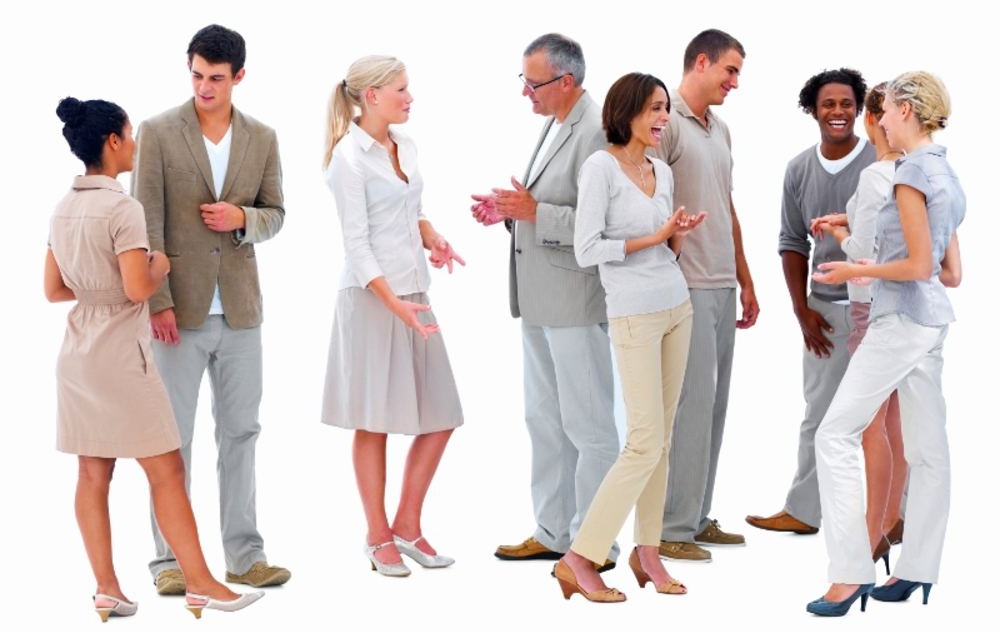 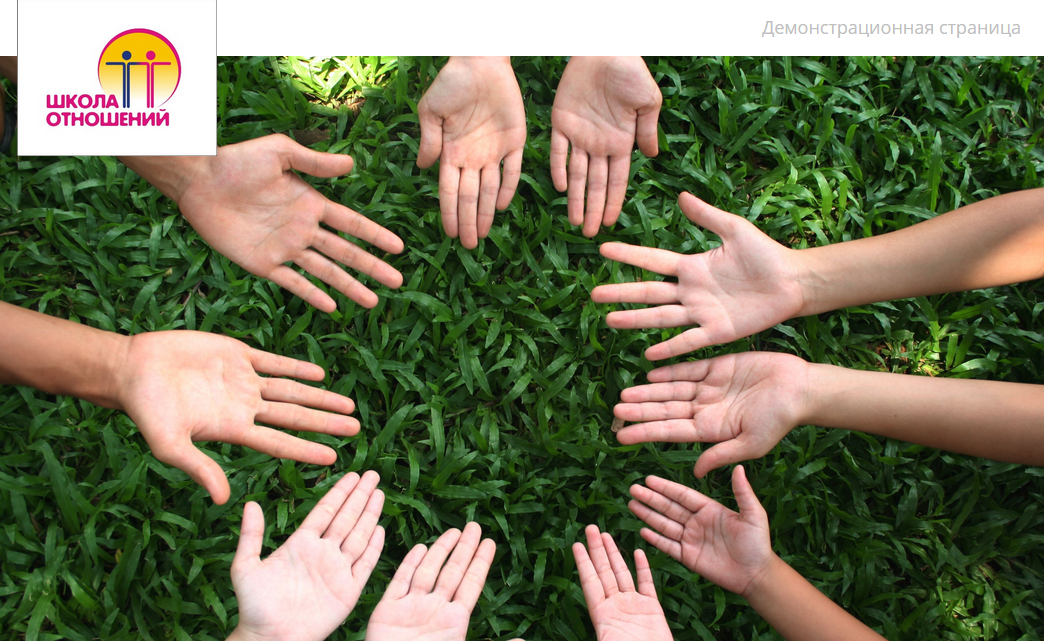 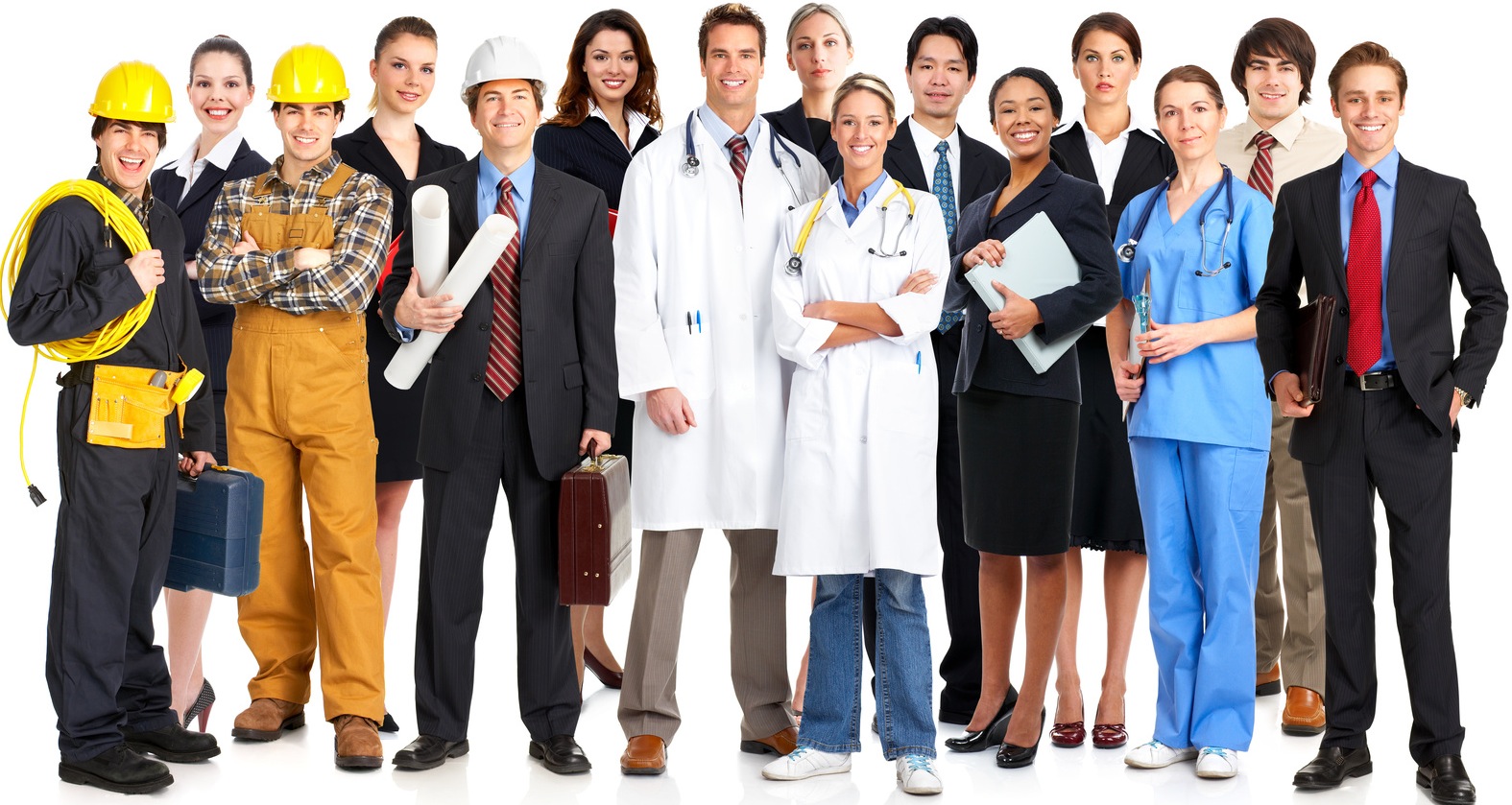 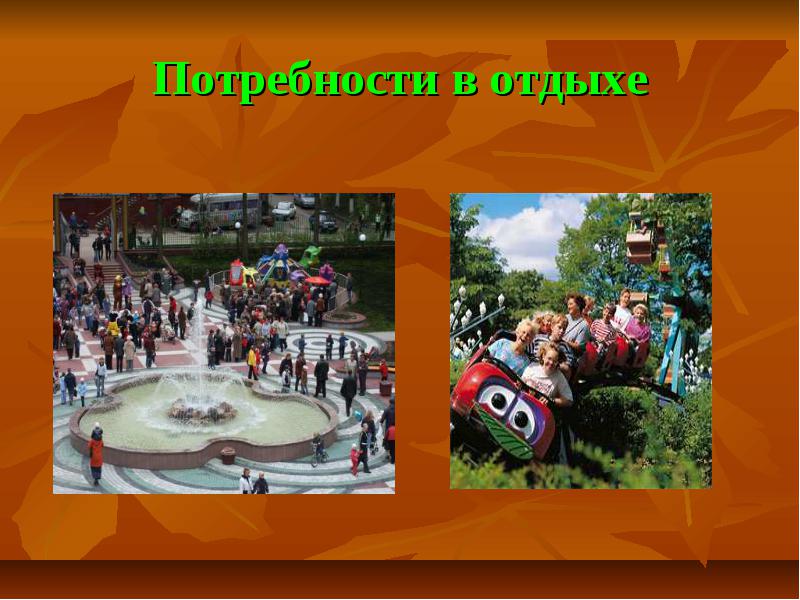 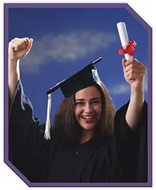 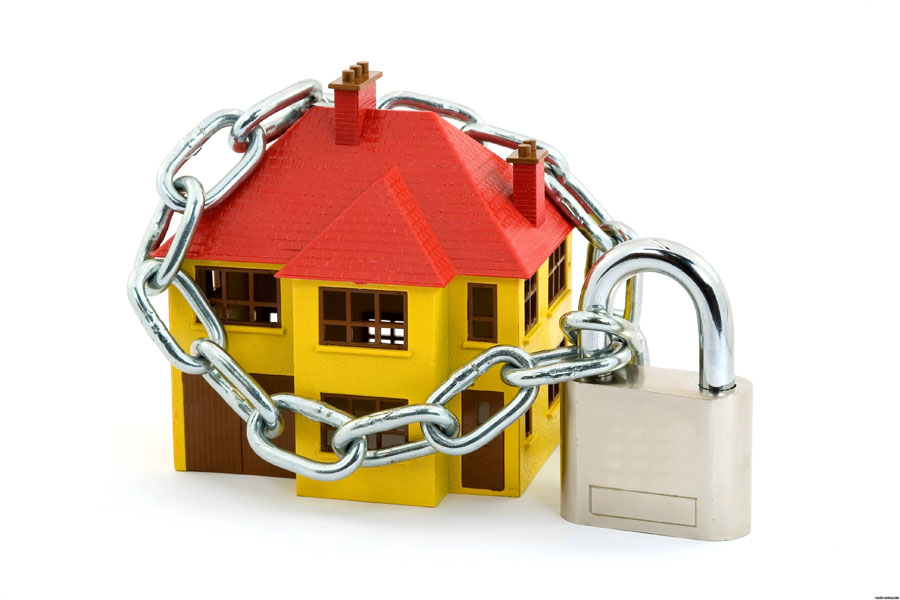 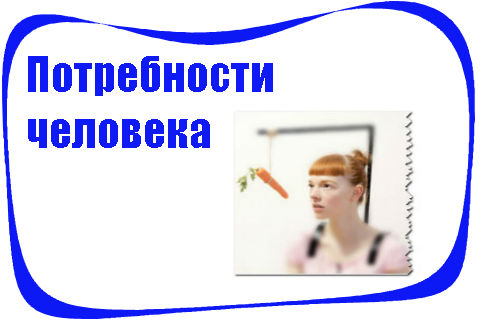 Знакомство с многообразием
 потребностей человека.
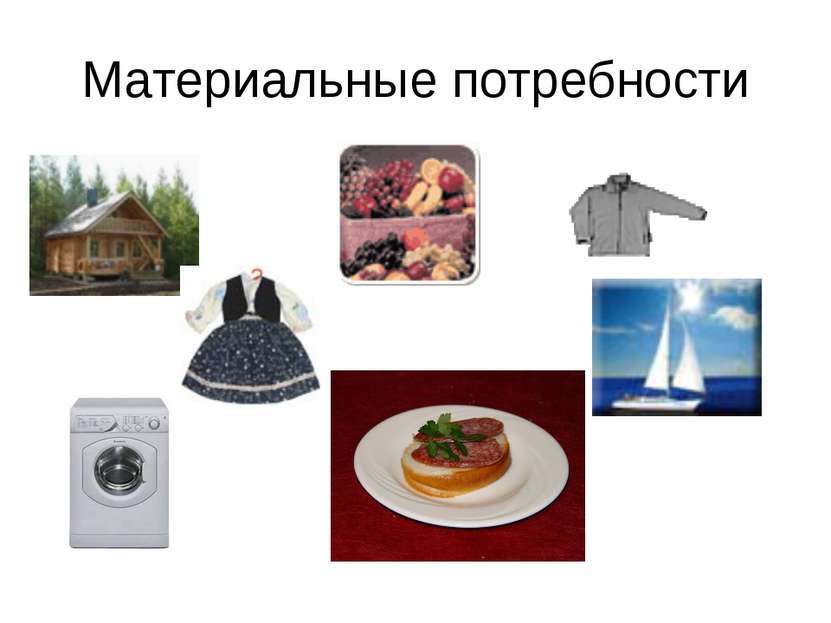 - узнать, что такое потребность;


  - выяснить названия и причины их 
  возникновения;


   -  определить свои потребности;
Д. Н. Узнадзе - потребность как нужда;

В. Г. Лежнев - потребность как предмет удовлетворения нужды;

В. С. Магун - потребность как отсутствие блага, как ценность;

Б. Ф. Ломов, Д. А. Леонтьев - потребность как необходимость;

И. А. Джидарьян, П. А. Рудик - потребность как состояние напряжения;

Й. Шванцер - потребность как системная реакция;

Б. Ф. Поршнев - потребность как исходное противоречие между реальным и необходимым, должным и сущным.
Человек может оставаться собой лишь в том случае,если он неустанно стремится над собой возвыситься.Жюль Лашелье
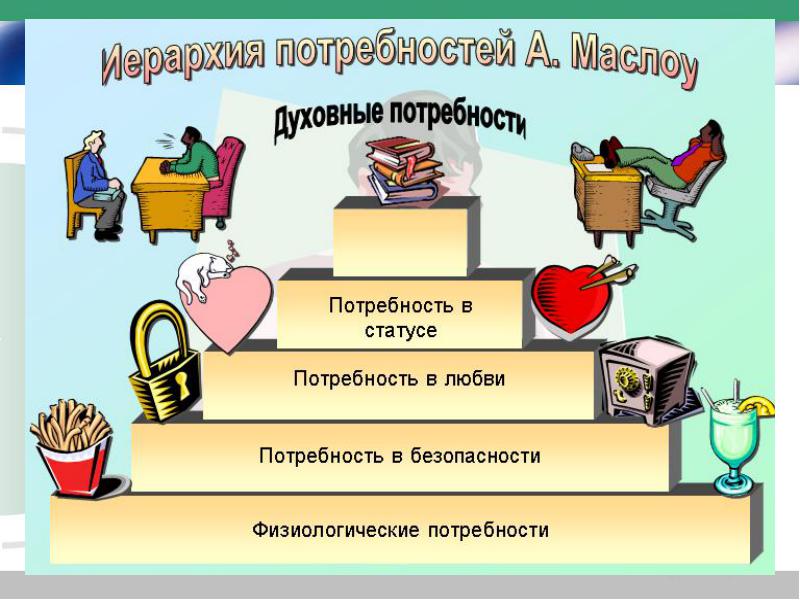 Абрахам Маслоу
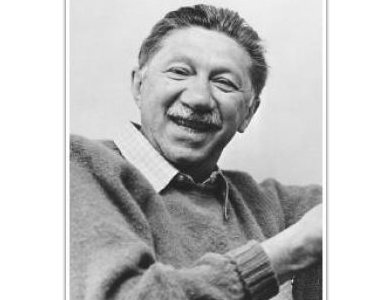